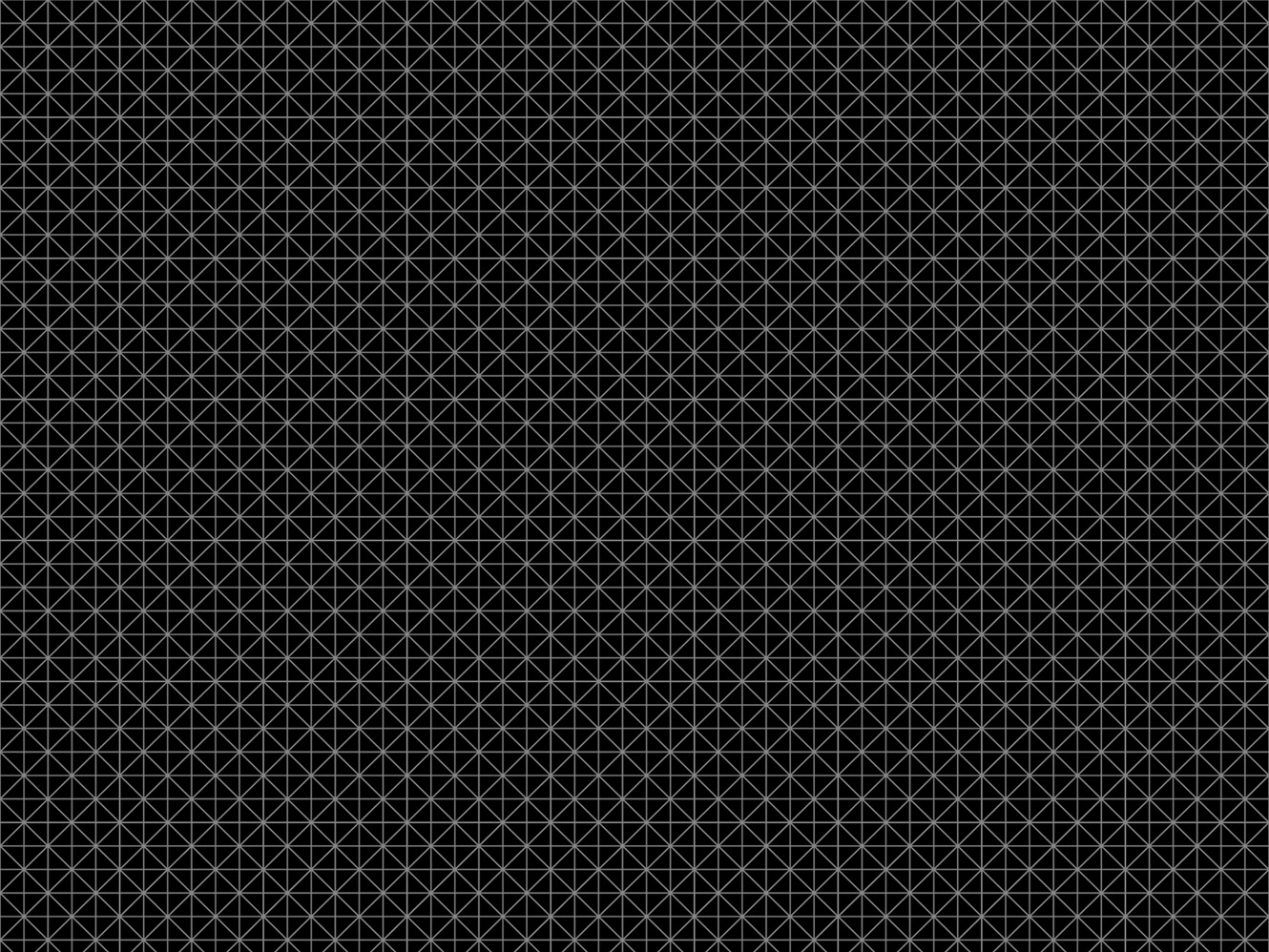 Foreign Exchange Compliance
Gail Weiss, Vice President & Head of Global Business Development
Wealth Management Services
March 28, 2012
Agenda
Foreign Exchange Market Defined
Foreign Exchange Trading 
Currency Risk Management
FX Compliance Considerations
2
DTCC Controlled Non-Confidential:  GREEN
Foreign Exchange Defined
The foreign exchange market is a global, decentralized financial market for the trading of currencies.
Primary purpose is to assist international trade and investment by converting one currency to another currency. 
Secondary purpose is to provide a mechanism to directly speculate in the value of currencies.
3
DTCC Controlled Non-Confidential:  GREEN
[Speaker Notes: Give examples:
US imports British goods….needs to pay in Sterling
Investor uses UDS to purchase GBP…expectation that the value of GBP compared to USD will rise

Reference the formation of the modern foreign exchange market during the 1970s due to the lifting of government restrictions on foreign exchange transactions established under the Bretton Woods Agreement in 1944.  In a effort to free international trade and fund postwar reconstruction, the 44 member states agreed to fix their exchange rates to the USD…which in turn was tied to the value of gold.

President Nixon severed the link between gold and the USD in 1971 because of a fear of a run on the gold held at Fort Knox because there was only enough gold to cover approximately one-third of the amount of USD held by foreigners at that time.  By 1973, most major world economies had allowed their currencies to float freely against the USD.]
Foreign Exchange Characteristics
Largest asset class in the world with huge trading volumes and high liquidity
Geographic dispersion
Continuous operation
Variety of factors impact exchange rates
Typically low margin and slim profits
Leverage is often used to enhance profits
4
DTCC Controlled Non-Confidential:  GREEN
[Speaker Notes: Nominally broken into three markets – Australia/Asia, Europe and North American
Open – 5pm Sunday night to 4pm Friday night in NY – continuously operating during this window]
Foreign Exchange Market Size
The average daily turnover in global foreign exchange markets is estimated to be $3.98 trillion USD as of April 2010.
$1.49 trillion in spot transactions
$475 billion in outright forwards
$1.765 trillion in foreign exchange swaps
$43 billion in currency swaps
$207 billion in options and other products


Source:  Bank for International Settlements 2010 Triennial Central Bank Survey (http://www.bis.org/publ/rpfxf10t.htm)
5
DTCC Controlled Non-Confidential:  GREEN
[Speaker Notes: Every three years, the Bank for International Settlements (BIS) coordinates a global central bank survey designed to yield comprehensive and internationally consistent information on the size and structure of foreign exchange (FX) and over-the-counter (OTC) derivatives markets. By increasing market transparency, the survey aims to help monetary authorities and market participants better monitor patterns of activity and exposures in the global financial system. 
Eighth such triennial survey in April and June 2010. The participating central banks compiled data collected from about 4000 reporting financial institutions in their countries for submission to the BIS, which calculates and publishes the global totals. 
**This is a 20% increase from $3.21 trillion USD as of April 2007.  
** define:  
Spot Transaction – an agreement between two parties to buy/sell one currency against another at an agreed upon price today.
Outright forwards –  a non-standardized contract between two parties to buy or sell an asset at a specified future time at a price agreed today
FX Swap -- a simultaneous purchase and sale of identical amounts of one currency for another with two different value dates.  There are two legs --a spot foreign exchange transaction, and a forward foreign exchange transaction that are executed simultaneously for the same quantity, and therefore offset each other.
Currency swap  -- a foreign-exchange agreement between two parties to exchange aspects (namely the principal and/or interest payments) of a loan in one currency for equivalent aspects of an equal in net present value loan in another currency
Foreign Exchange Option is a derivative financial instrument that gives the owner the right but not the obligation to exchange money denominated in one currency into another currency at a pre-agreed exchange rate on a specified date]
Foreign Exchange Market Growth
The growing importance of foreign exchange as an asset class
The development of electronic execution methods leading to reductions in transaction costs and increased liquidity
The increase in high-frequency trading activity
The emergence of retail investors in the FX market
6
DTCC Controlled Non-Confidential:  GREEN
FX Market Participants
Banks and Securities Dealers
Commercial Companies
Central Banks
Hedge Funds 
Investment Management Firms
Retail Foreign Exchange Traders 
Non-bank Foreign Exchange Companies
Money Transfer/Remittance Companies and Bureaux de Change
7
DTCC Controlled Non-Confidential:  GREEN
[Speaker Notes: Banks and Securities Dealers  - buy/sell to get spread
Commercial Companies – to pay for goods and services
Central Banks – control money supply, inflation, interest rates, etc. – stabilize the market
Hedge Funds -- speculative
Investment Management Firms – purchase investments 
Retail Foreign Exchange Traders 
Non-bank Foreign Exchange Companies  -- boutique firms that specialize in making fx payments and delivery of physical currency
Money Transfer/Remittance Companies – high-volume, love-value transfers (i.e. Western Union, etc. and low-value FX services for travelers]
FX Rate Factors
Economic Factors 
Government fiscal policy
Government budget deficits and surpluses
Balance of trade levels and trends
Inflation levels and trends
Economic growth and health
Productivity of an economy
Political conditions
Internal, regional and international implications
Political upheaval and instability
Market Perception
8
DTCC Controlled Non-Confidential:  GREEN
[Speaker Notes: FX rates fluctuate due to…..

In a fixed exchange rate environment, the FX rates are determined by the government]
FX Trading Characteristics
No central market
Little cross-border regulation
London is the main trading center
New York, Tokyo, Hong Kong and Singapore are important secondary trading centers
9
DTCC Controlled Non-Confidential:  GREEN
FX Transaction Types
Spot Transaction – an agreement between two parties to buy/sell one currency against another at an agreed upon price today
Outright forwards –  a non-standardized contract between two parties to buy/sell an asset at a specified future time at a price agreed today
FX Swap -- a simultaneous purchase and sale of identical amounts of one currency for another with two different value dates.  There are two legs --a spot foreign exchange transaction, and a forward foreign exchange transaction that are executed simultaneously for the same quantity, and therefore offset each other.
DTCC Controlled Non-Confidential:  GREEN
10
FX Transaction Types (continued)
Currency swap  -- a foreign-exchange agreement between two parties to exchange aspects (namely the principal and/or interest payments) of a loan in one currency for equivalent aspects of an equal in net present value loan in another currency
Foreign Exchange Option -- a derivative financial instrument that gives the owner the right but not the obligation to exchange money denominated in one currency into another currency at a pre-agreed exchange rate on a specified date
DTCC Controlled Non-Confidential:  GREEN
11
Currency Risk Management
Robust and efficient currency hedging policies and strategies
Mitigate the impact of translation risk
Aligned and complementary to overall investment strategies
Currency translation risk may be hedged in an active or passive manner
Active currency overlay programs seek to add risk adjusted value
Passive or systemic currency hedging programs are designed to mitigate undesired currency risk
DTCC Controlled Non-Confidential:  GREEN
12
Currency Risk Management
Direct Costs of Currency Hedging
Bid and offer spreads in currency markets
Interest rate differentials between hedge currency and base currency
Indirect Costs of Currency Hedging
Specialist staffing
FX systems and infrastructure
Legal and compliance controls
Settlement costs and risks
DTCC Controlled Non-Confidential:  GREEN
13
Currency Risk Management
Outsourcing Currency Hedging
Shifts responsibility for data capture, all trade calculations, generation and instruction to service provider
Processing of transactions becomes standardized and automated
All trade related execution risks, FX settlement risk and credit risk is transferred to the service provider
Other benefits include:
Reduction in the need for specialist staffing
Reduction and/or elimination of need for FX systems and infrastructure
DTCC Controlled Non-Confidential:  GREEN
14
Compliance Considerations
Account Opening
Business Continuity and Disaster Recovery Plan
Cash Flow
Email Compliance
Ethics Training
Futures Compliance
Promotional Material
Registration Guidelines
Supervision Guidelines
15
DTCC Controlled Non-Confidential:  GREEN
[Speaker Notes: Compliance just like any other asset class….but special focus on the nuances of  currency  trading and investing]
Compliance Considerations
Account Opening
Client Documentation
Agreements
Authorized Signatories
Fee Schedules
Risk Disclosure
Supervisory Review
16
DTCC Controlled Non-Confidential:  GREEN
[Speaker Notes: Similar to all  account openings….but make sure that if your organization requires special FX agreements/addendums, fee disclosures and risk disclosures.

In light of recent litigation, recommend looking at various documents to ensure that there is appropriate transparency and clear explanations  of operational procedures including rate calculations.]
Compliance Considerations
Business Continuity and Disaster Recovery Plan
Written and tested
Regularly updated and retested
Proper systems and back up systems
Clear communication with all employees and clients
17
DTCC Controlled Non-Confidential:  GREEN
[Speaker Notes: This is no different than any other BCP or DR plan you might have in place.  Given nature of asset class with high transaction volumes that are time sensitive….recommend special attention to address client expectations.

Key to remember any additional systems and IT infrastructure you might use for FX.]
Compliance Considerations
Cash Flow
Client funds should be subjected to review to ensure that all AML and other rules and regulations are met
Deposits should be subjected to normal processing procedures
Cash and/or credit available timely settle all FX orders
All cash movements should be properly documented and vetted.
Disbursements should be documented for proper authorization
18
DTCC Controlled Non-Confidential:  GREEN
[Speaker Notes: Again, nothing outside the normal….

However, given that this is a “cash” business…special consideration should be given to the fact that currency is  easily transferable.]
Compliance Considerations
Email Compliance
Policies and Procedures should be in place to define acceptable uses of email communications by both employees and clients
Emails should be periodically reviewed to ensure compliance with policies and procedures
Emails should also be reviewed for compliance with promotional material content guidelines
19
DTCC Controlled Non-Confidential:  GREEN
[Speaker Notes: Similar to any other trading….determine what are the acceptable means of communicating with clients and initiating orders]
Compliance Considerations
Ethics Training
Based upon regulatory guidance
Initial and periodic refresher training
20
DTCC Controlled Non-Confidential:  GREEN
[Speaker Notes: Consistent with other asset classes…but keep eye on appropriateness of currency trading for clients.]
Compliance Considerations
Futures Compliance
Consider sophistication of client and their understanding of specialized transactions
Appropriate client disclosures of risks
Adequate client documentation including net worth, etc.
Proper supervisory oversight
21
DTCC Controlled Non-Confidential:  GREEN
[Speaker Notes: Is this type of asset and transaction appropriate know the client?]
Compliance Considerations
Promotional Material
Created and distributed in compliance with regulatory guidelines
Created, approved and documented review by knowledgeable staff including compliance and legal team members
Client disclosures regarding risk of loss and past performance
22
DTCC Controlled Non-Confidential:  GREEN
Compliance Considerations
Registration Guidelines
For all employees that are required by foreign exchange authorities to make them eligible to trade currencies
Includes supervisory, management and board members
Rules vary by jurisdiction and may require multiple registrations for individuals
23
DTCC Controlled Non-Confidential:  GREEN
Compliance Considerations
Supervision Guidelines
Written policies and procedures
Supervisory oversight function to oversee actions of employees
Internal audit or other designated auditor to monitor activities
Written audit findings reports for senior management and board
Compliance officer to handle customer complaints and compliance related inquiries
24
DTCC Controlled Non-Confidential:  GREEN
Conclusions
FX Market is growing in importance
Increasing complexities
Broad appeal to a wide range of participants
Similar, but not the same, as many other asset classes from a compliance perspective
25
DTCC Controlled Non-Confidential:  GREEN
Questions??
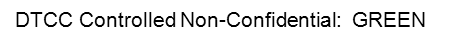